Профессии в  детском саду
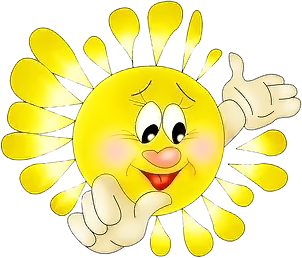 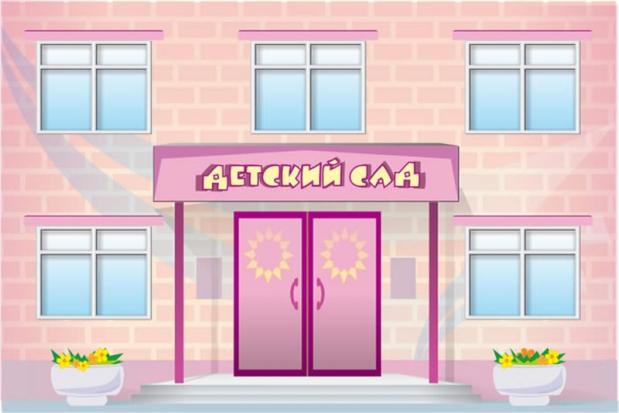 ЖЕМЧУЖИНА
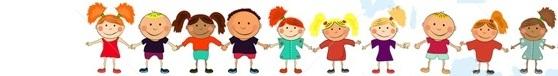 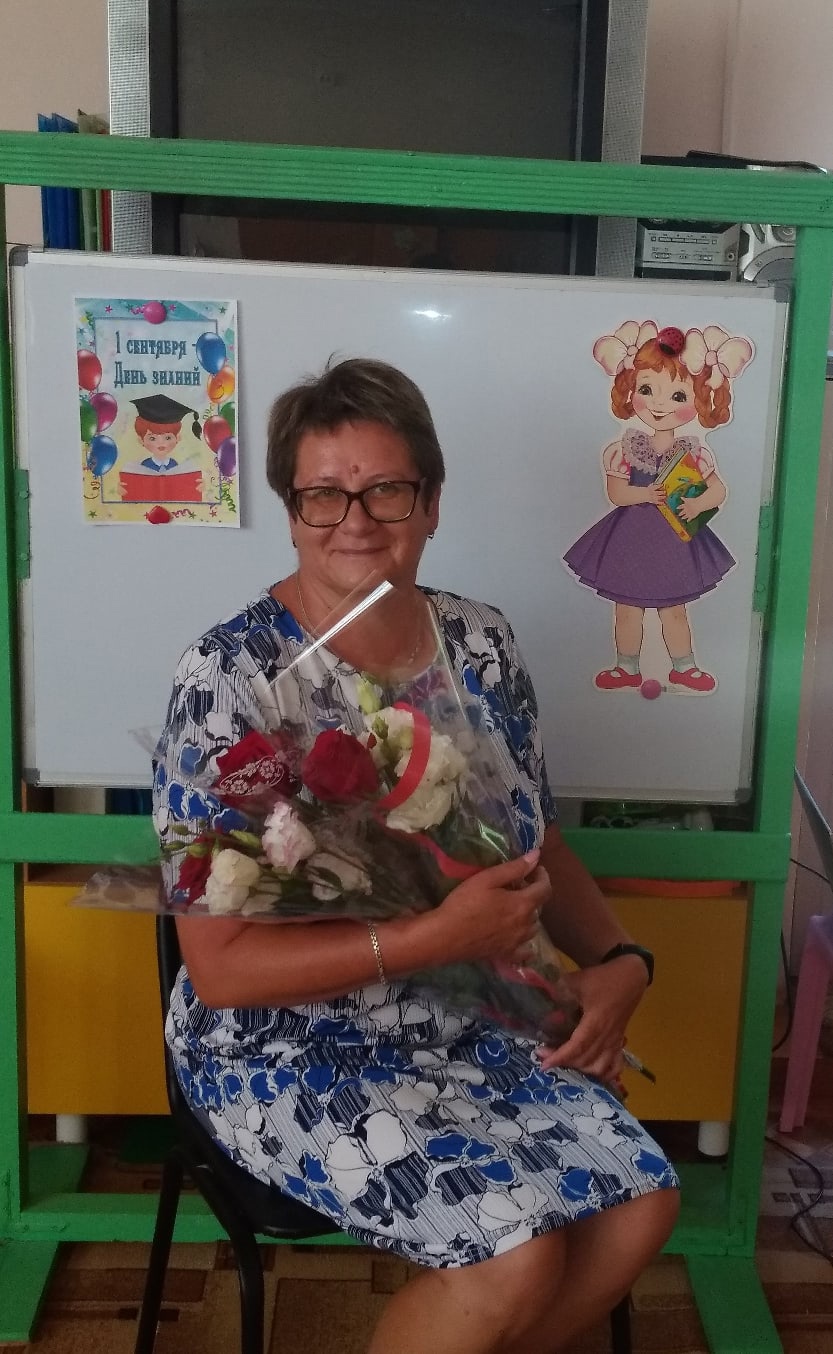 Заведующая

У заведующей заботы
Всех других важней забот.
Как приходит на работу,
Так пошел круговорот:
Заболела в группе няня,
Нужно кем-то заменить,
А энергии не станет -
В Горэнерго позвонить.
Подобрать специалистов,
Чтоб учебный год начать.
Пригласить в детсад артистов,
Детям сказку показать.
Записать детишек новых,
Педагогов похвалить,
И, конечно же, обновы
Для детсада закупить.
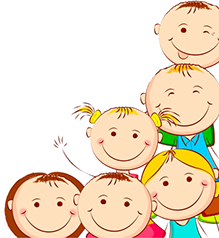 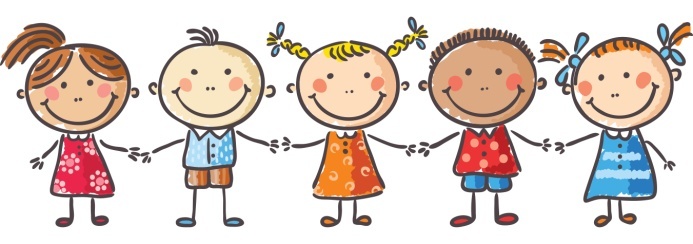 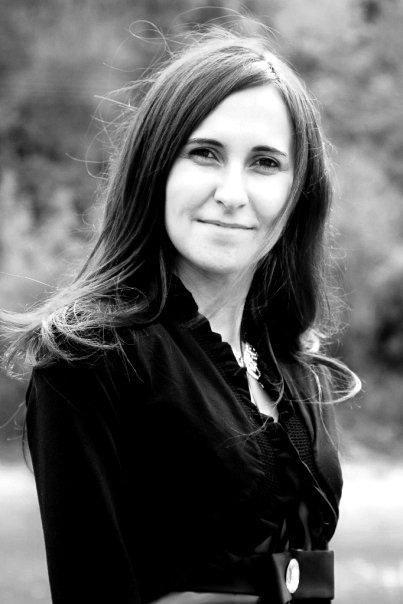 Методист

Чтоб деток верно воспитать, Необходимо много знать. Знать нужно психологию И знать физиологию. Быть докой а педагогике, Риторике и логике. Но главное, чтоб методистом быть, Детишек надобно любить.
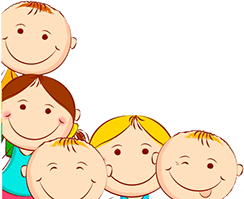 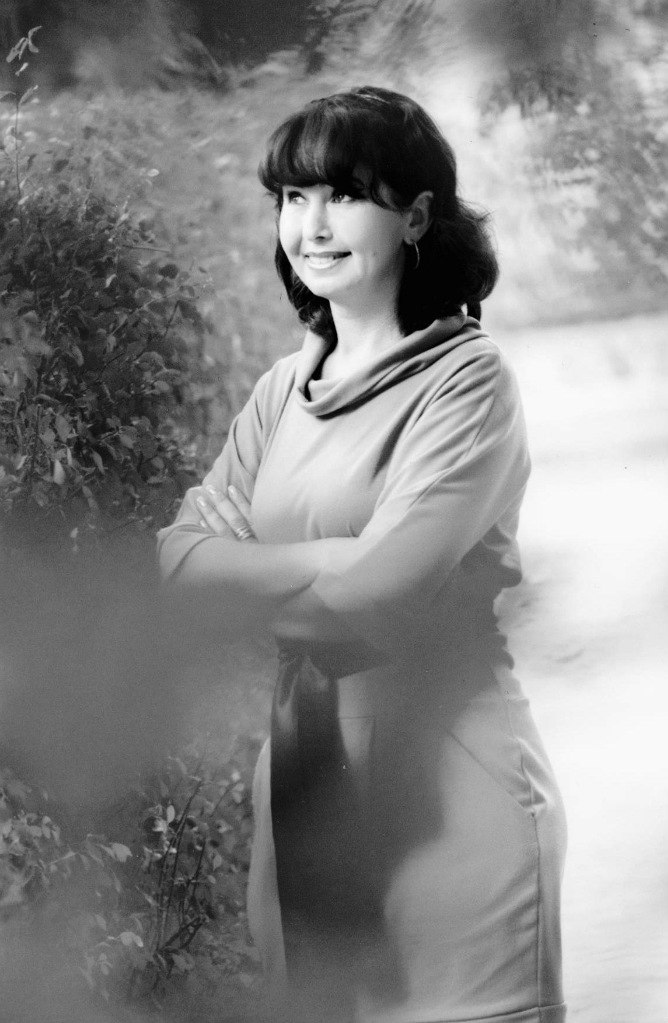 Завхоз

Двери, лампочки, ковры,И песок для детворы,Занавески и игрушки,Одеяла и подушки,Мебель в садик наш привёзЗамечательный завхоз!
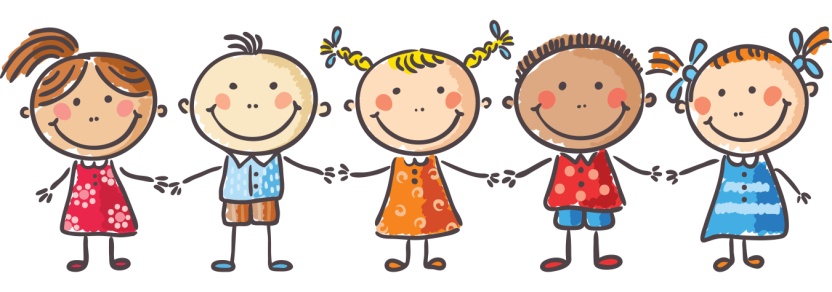 Кастелянша 

Кто артистов одевает,
 им костюмы 
примеряет,
Шьет халаты,
 зашивает?Это наша 
кастелянша,Её лучше не найтиВам спасибо ото всех,За костюмы, 
за успех.
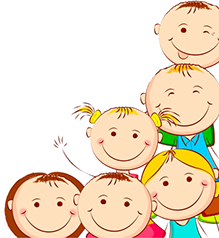 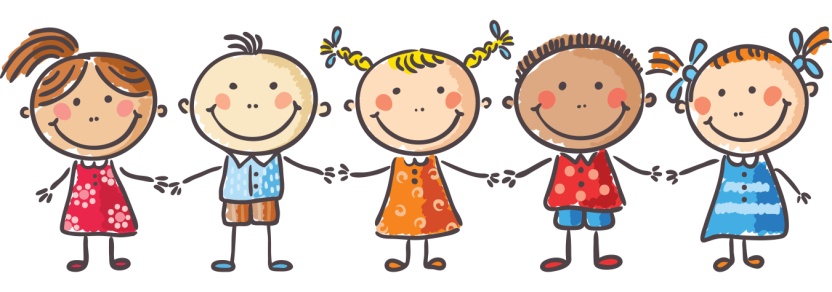 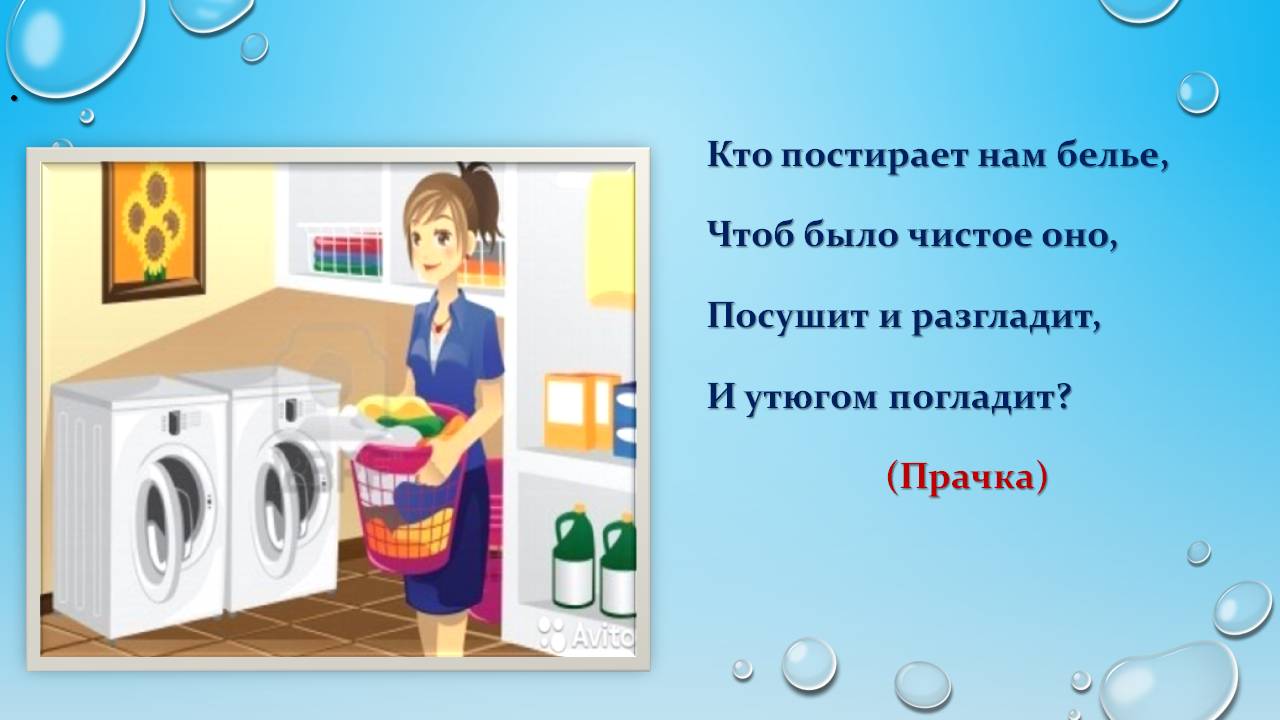 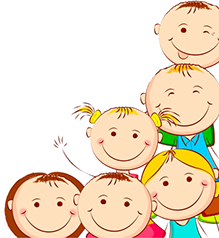 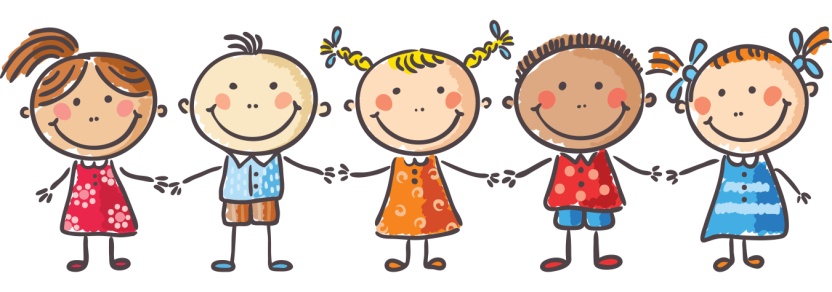 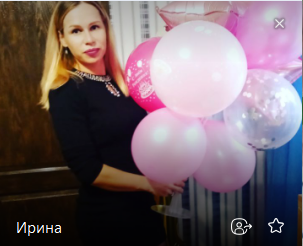 Повар

Приготовит она суп
Малышам из разных групп,
Ловко вылепит котлеты
И нарежет винегреты.
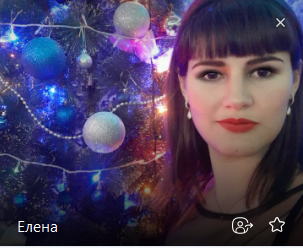 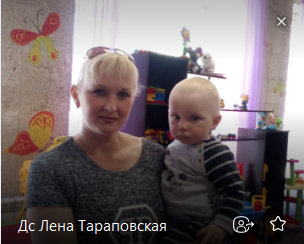 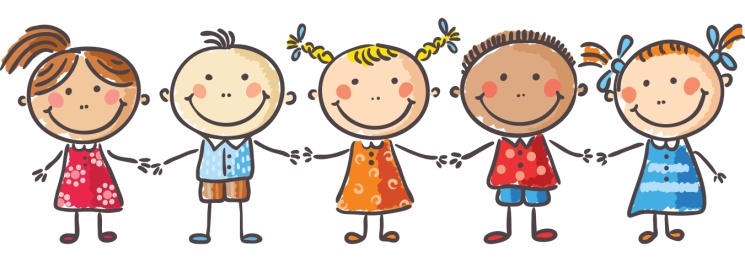 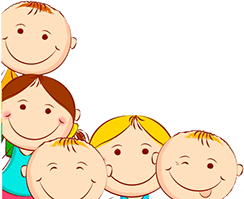 Врач
(медсестра)

Она может ставить банки,Мазать ссадины и ранки.Она лаской, добрым словомПомогает стать здоровым!
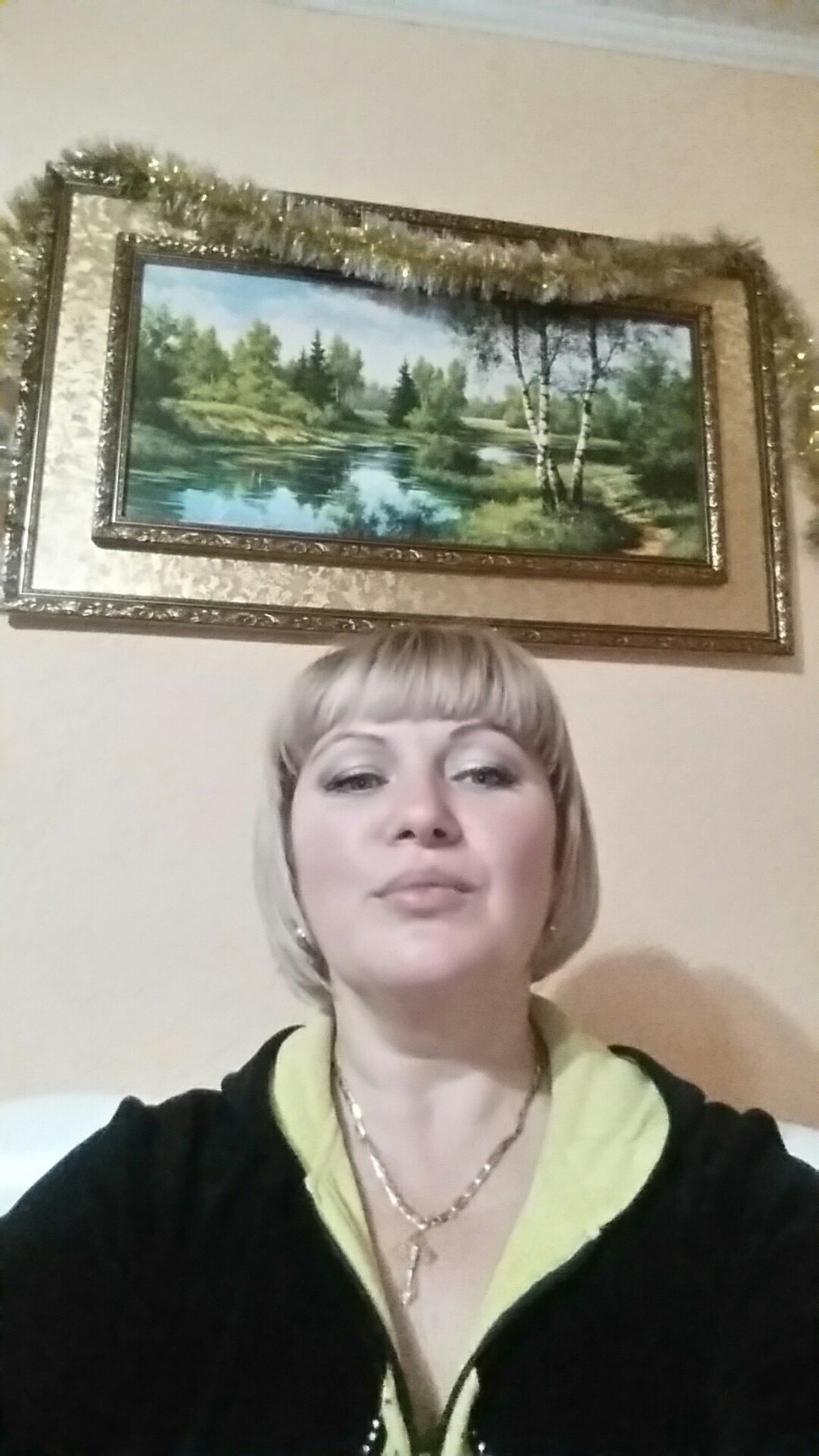 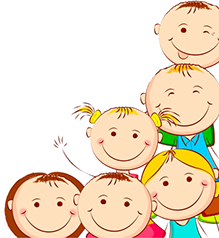 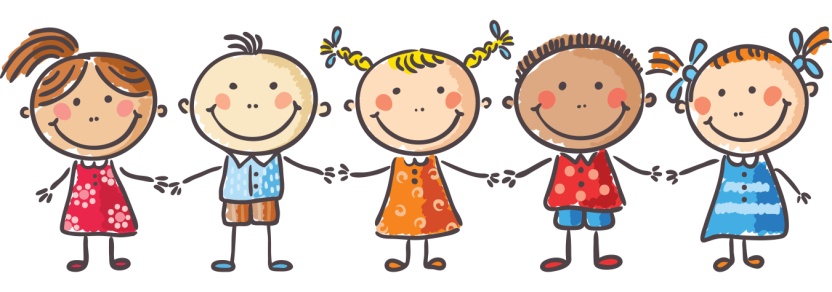 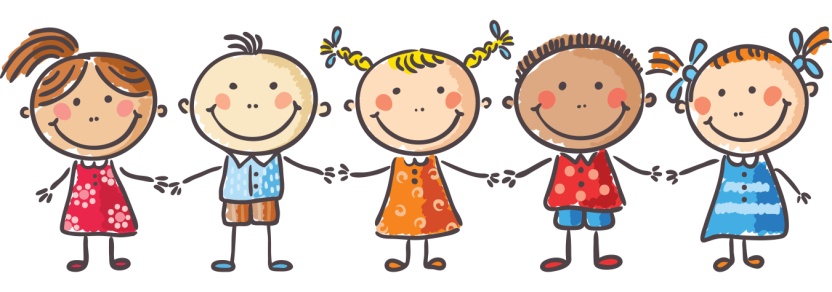 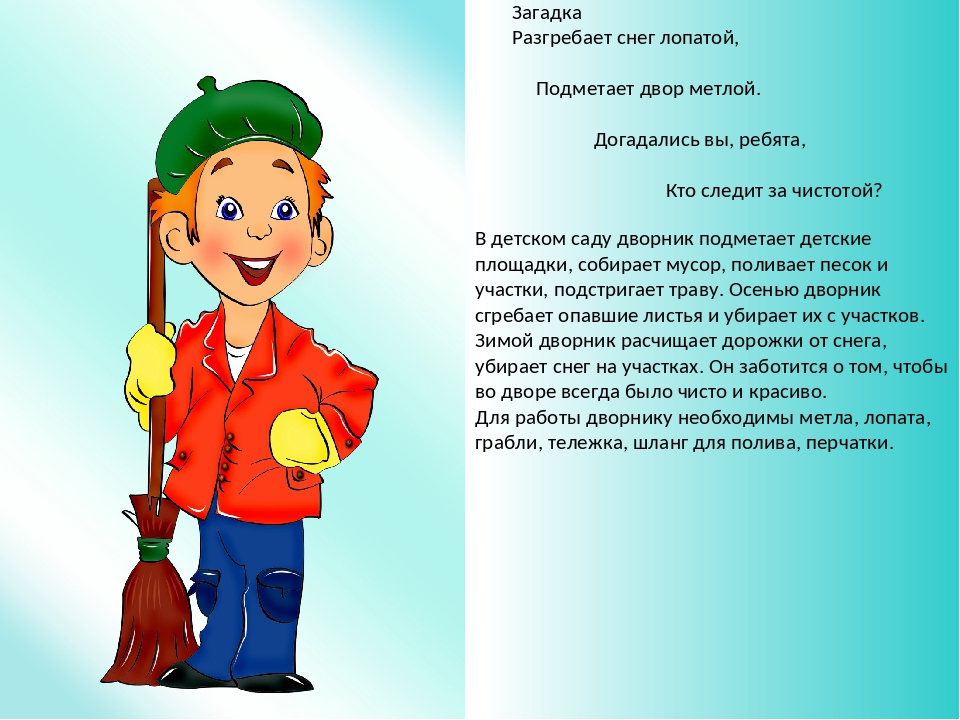 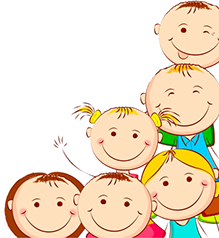 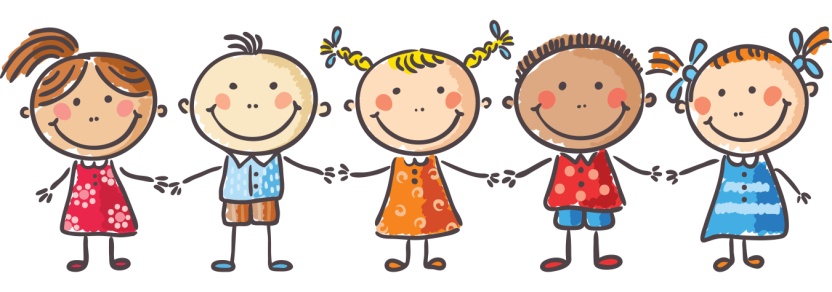 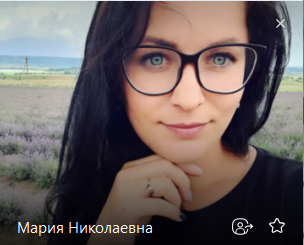 Воспитатель
В детский сад приходят дети, чтобы дружными расти,
Чтобы знали всё на свете, и на свете всё смогли.
Кто же детям здесь поможет рисовать, лепить, играть?
Кто покормит и уложит на кроватке тихо спать?
С кем для мам подарки клеим, дружно встанем в хоровод?
Кто заменит детям маму, пока мама не придёт?
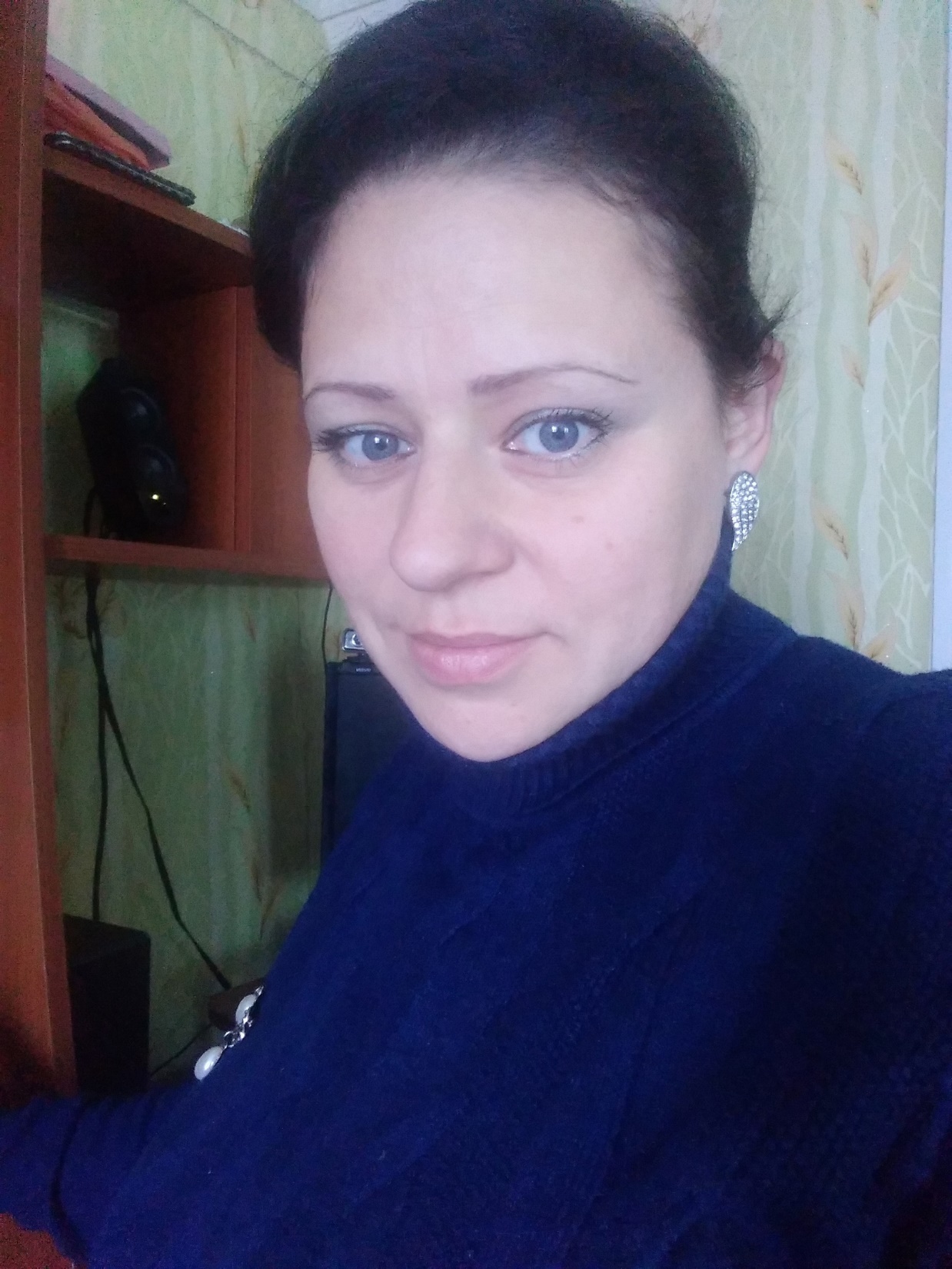 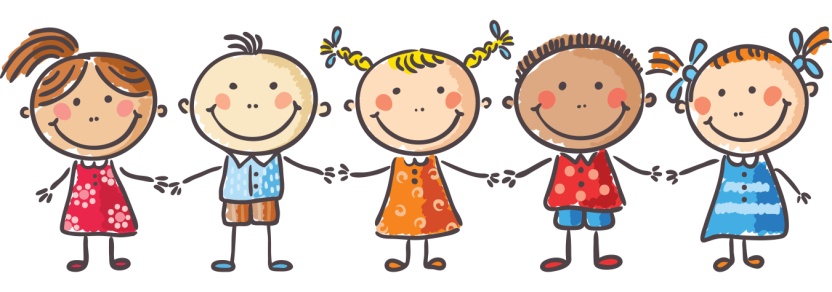 Помощник  
Воспитателя

В детском 
садике обед, Но ведь мамы 
рядом нет, Кто ж на стол
 там накрывает? 
И за нами 
убирает?
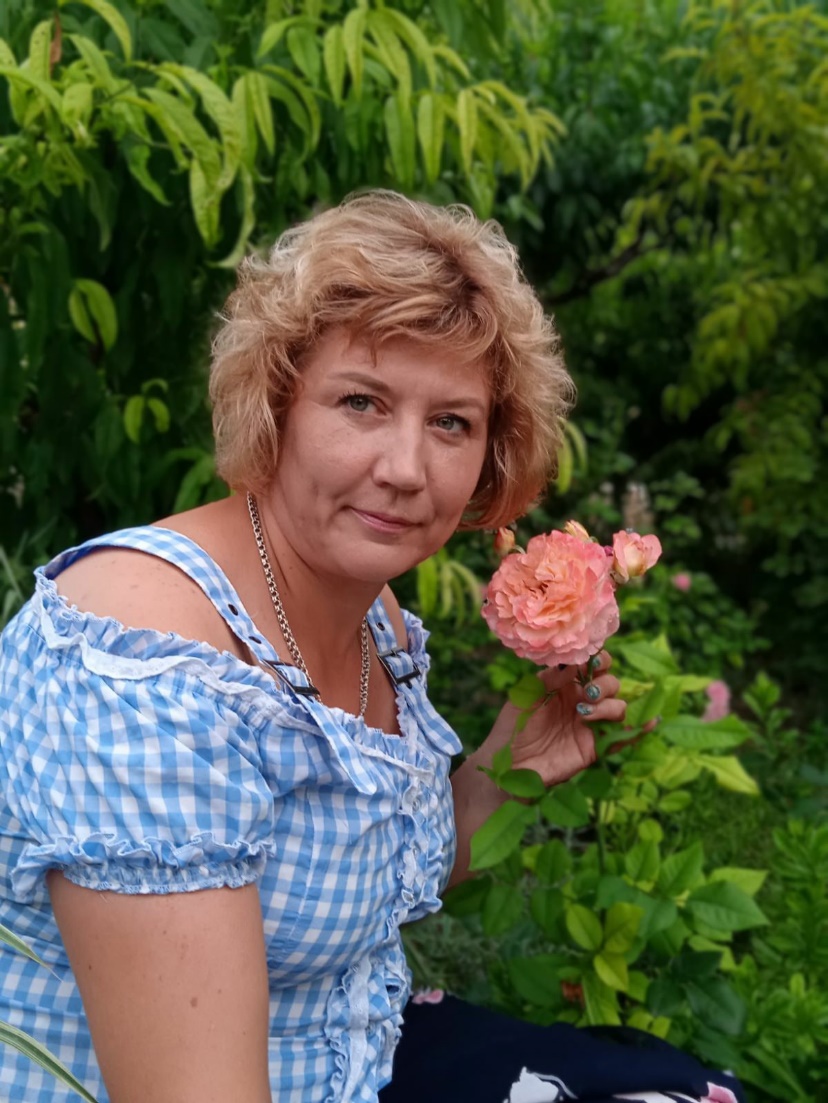 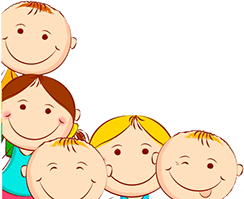 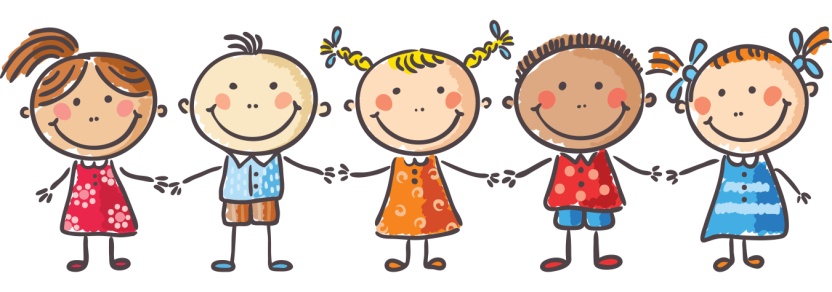 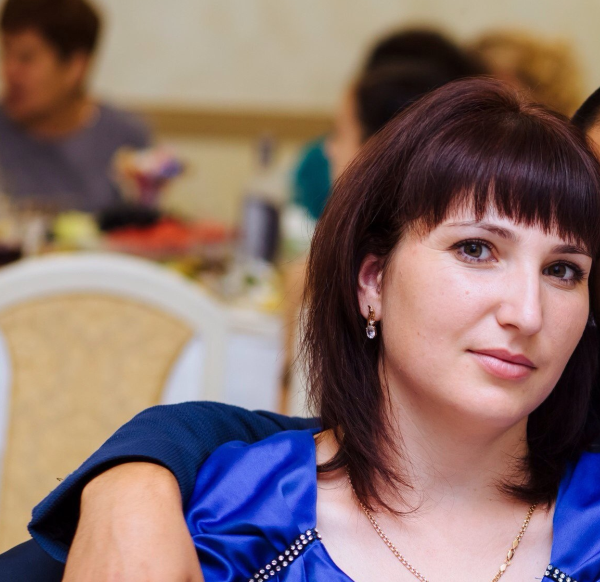 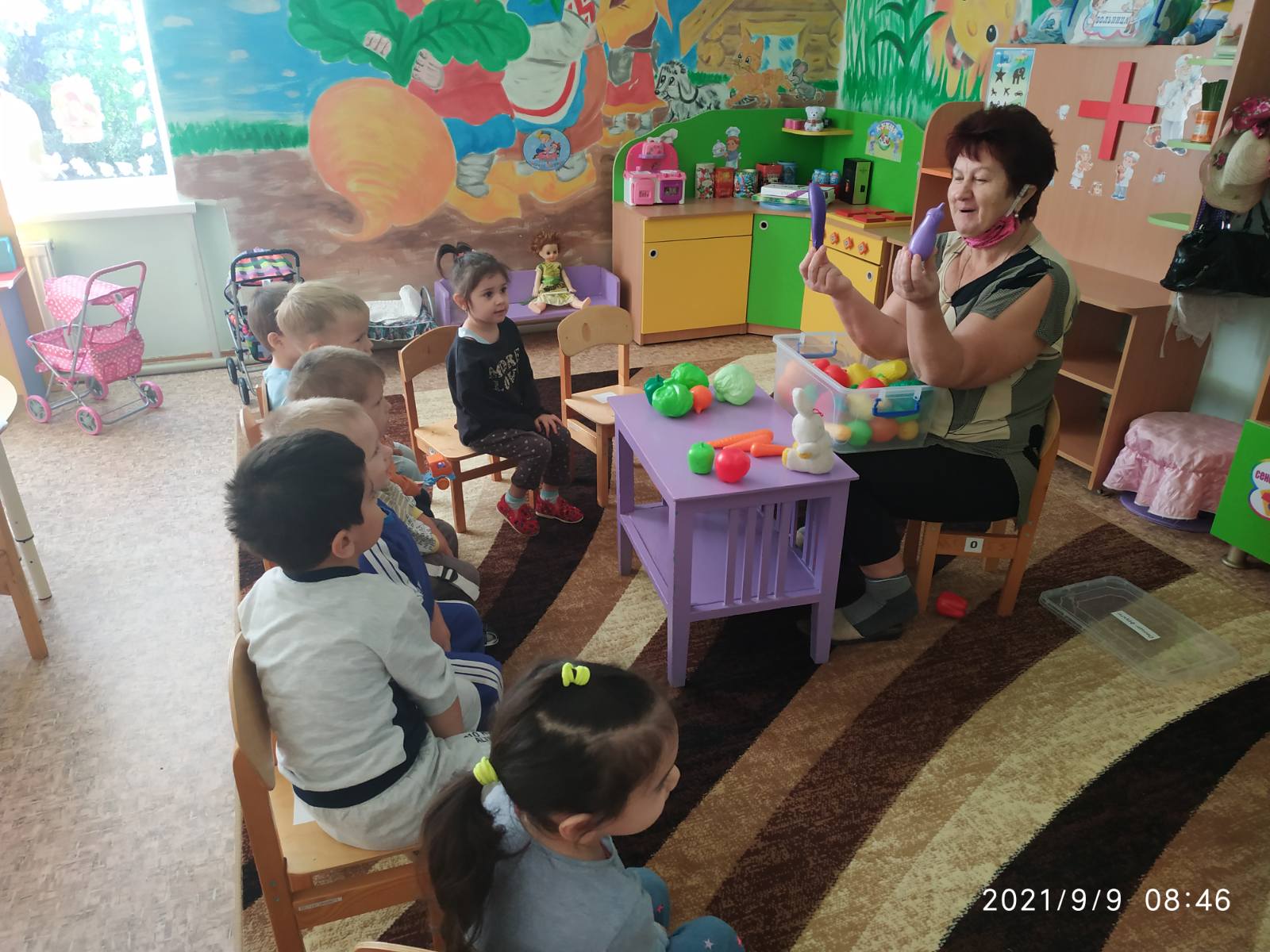 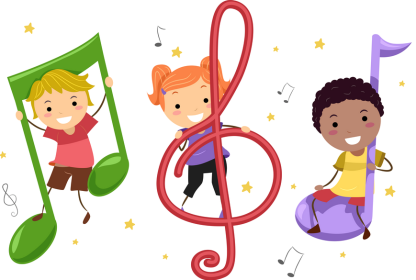 Музыкальный руководитель

Кто играет на 
гармошкеКроме 
Гены-крокодила?Пианино, 
бубен, ложки,Даже флейта 
ей под силу!
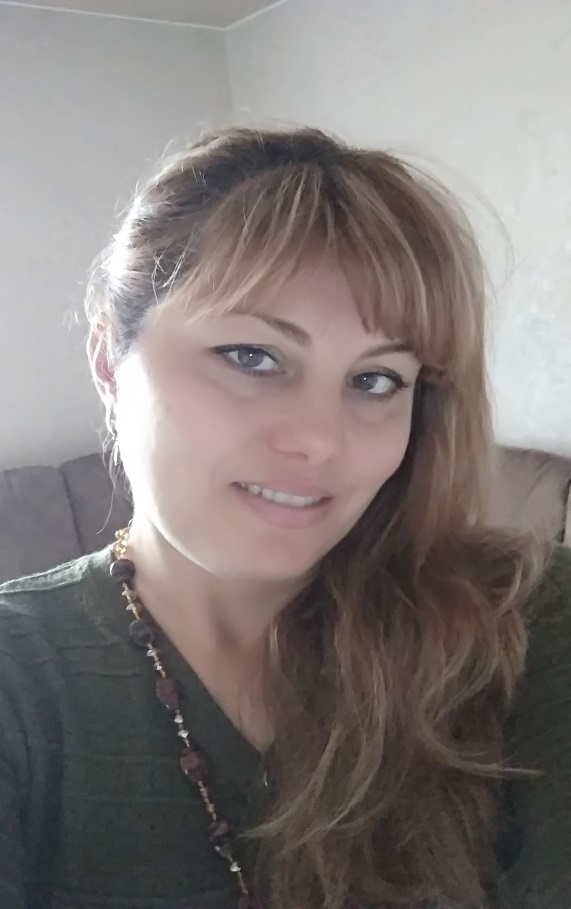 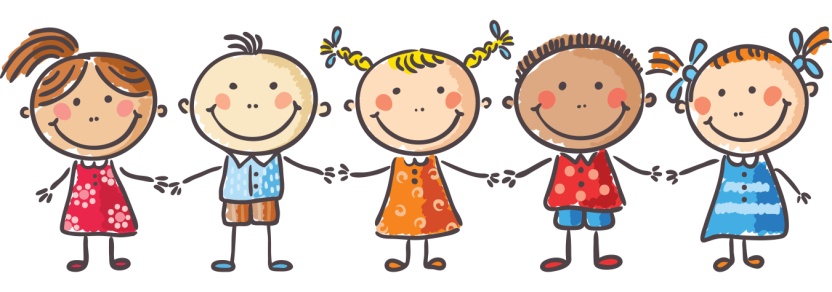 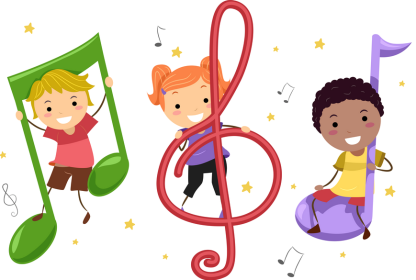 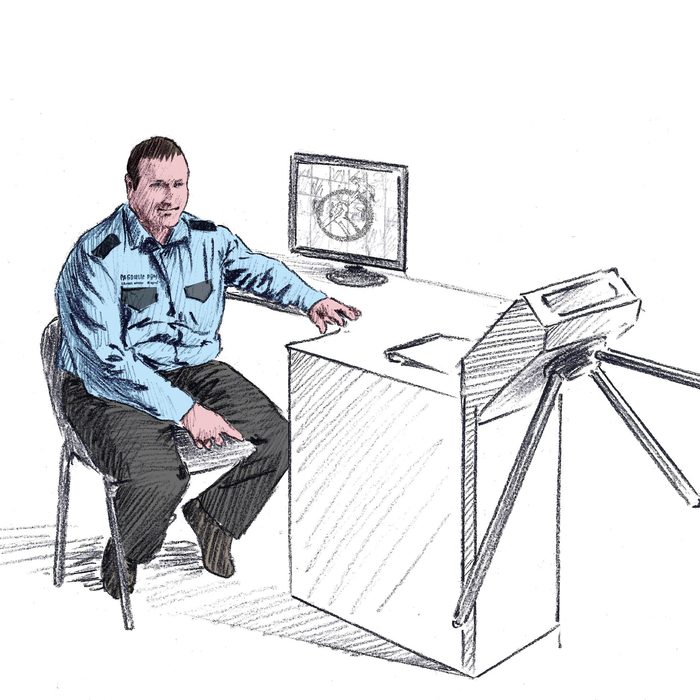 Спасибо
 за внимание!
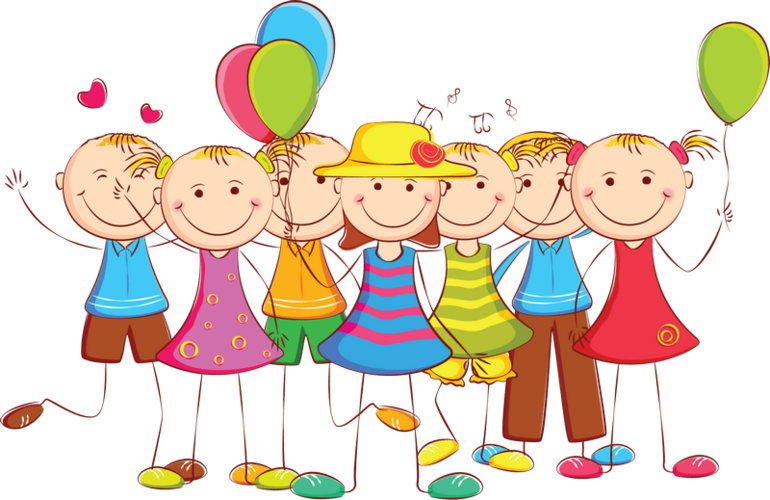